WEBINARHet jonge kind in Amsterdam
Welkom, we gaan zo beginnen.
Spelregels
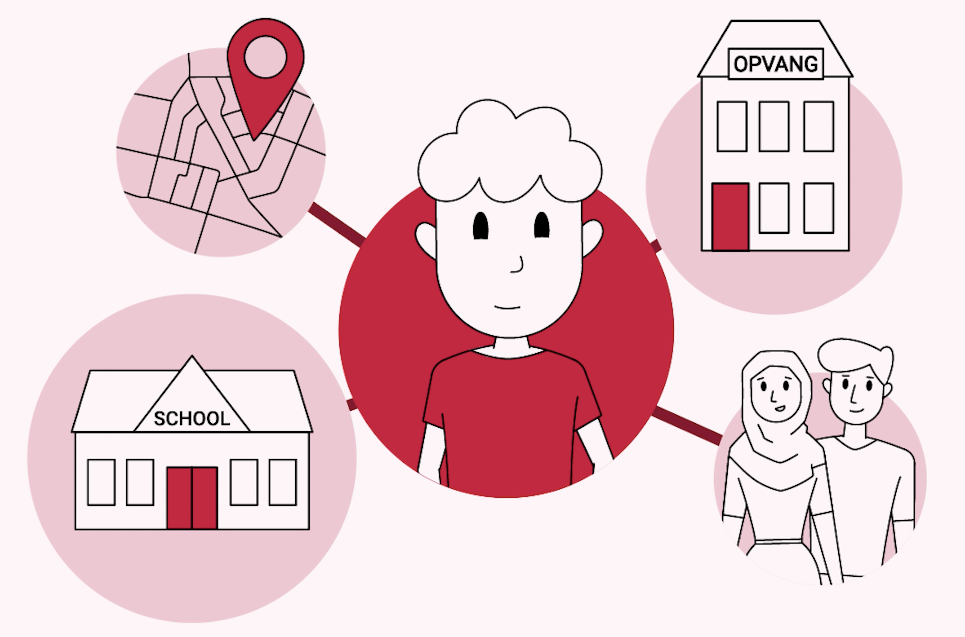 Webinar wordt opgenomen, zet je camera uit als je niet in beeld wil
Zet je microfoon uit
Vragen in de chat
Na het webinar nog 15 min ruimte voor vragen die nog niet beantwoord zijn
Alle genoemde initiatieven met contactgegevens, en meer, zijn terug te vinden op: jeugdhulpregioamsterdam.1sociaaldomein.nl
Programma
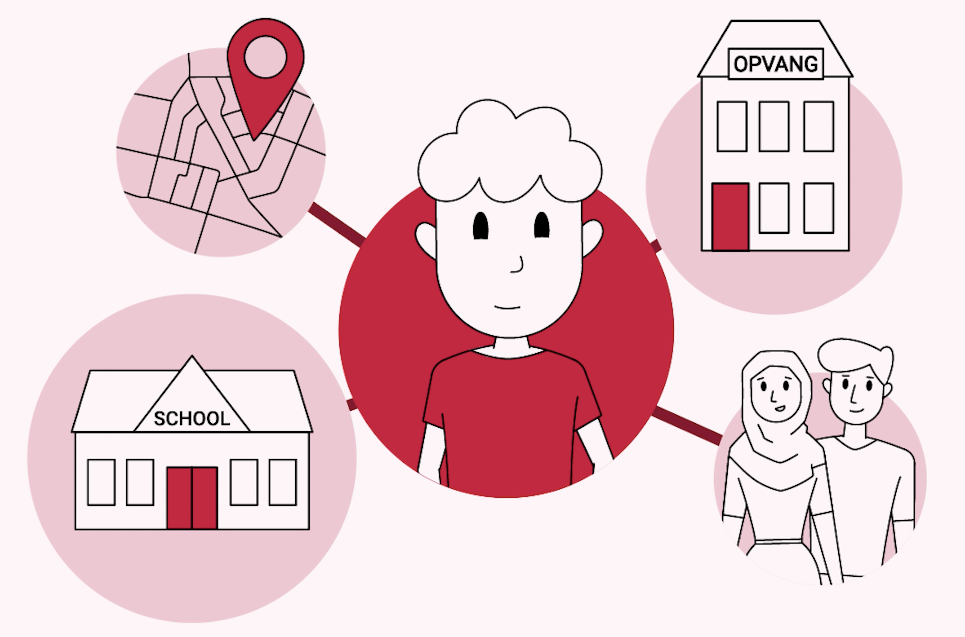 Introductie: knelpunten en oplossingsrichting
Korte kennismaking met verschillende initiatieven:
- Hybride groep (kinderopvang en zorg)
- Spelinloop plus (welzijn en zorg)
- Kansrijke Start
- Kansrijk vervolg voor het jonge kind
- Gebiedsgericht Samenwerken/ team Samen
- Handje Helpen
- Preventie
Rondleiding op 1 Sociaal Domein : informatie en contact
Einde met ruimte om te blijven voor verdere vragen.
Okido
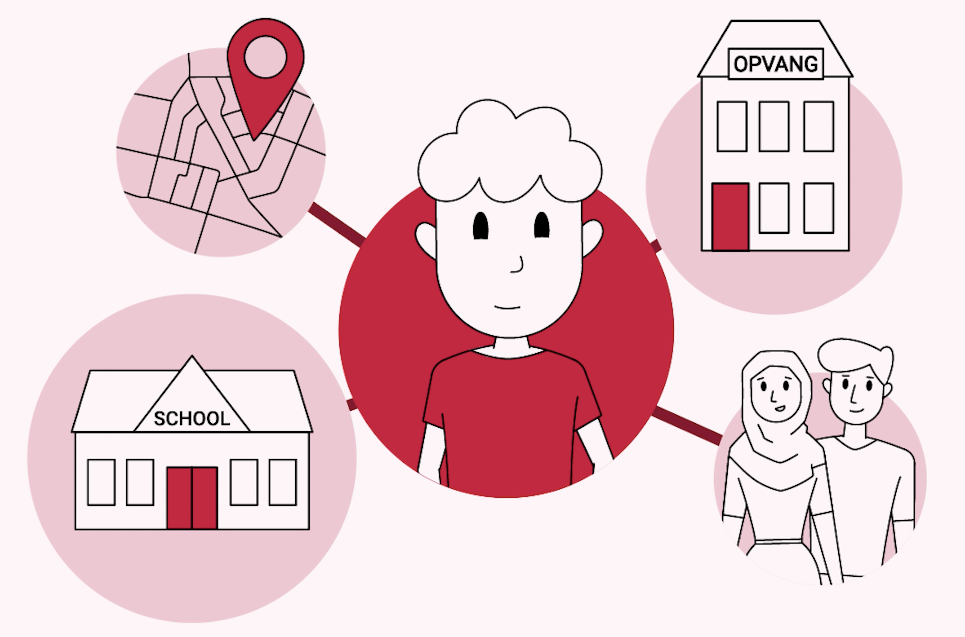 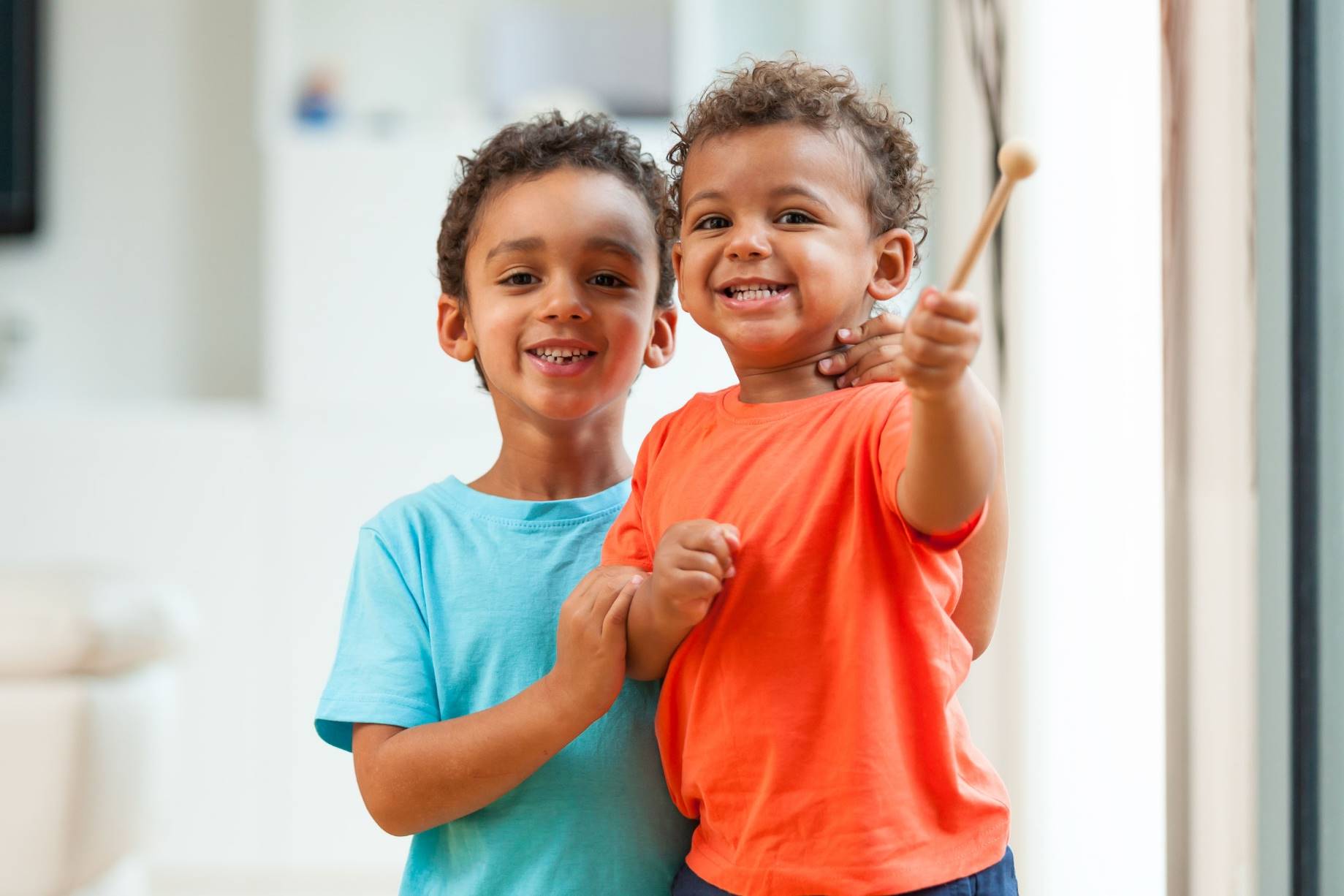 Ondersteuning Kinderen In DagOpvang

Samenwerkingsverband van MEE. Omega, Cordaan  Combiwel en MOC ‘t Kabouterhuis
Alert4you
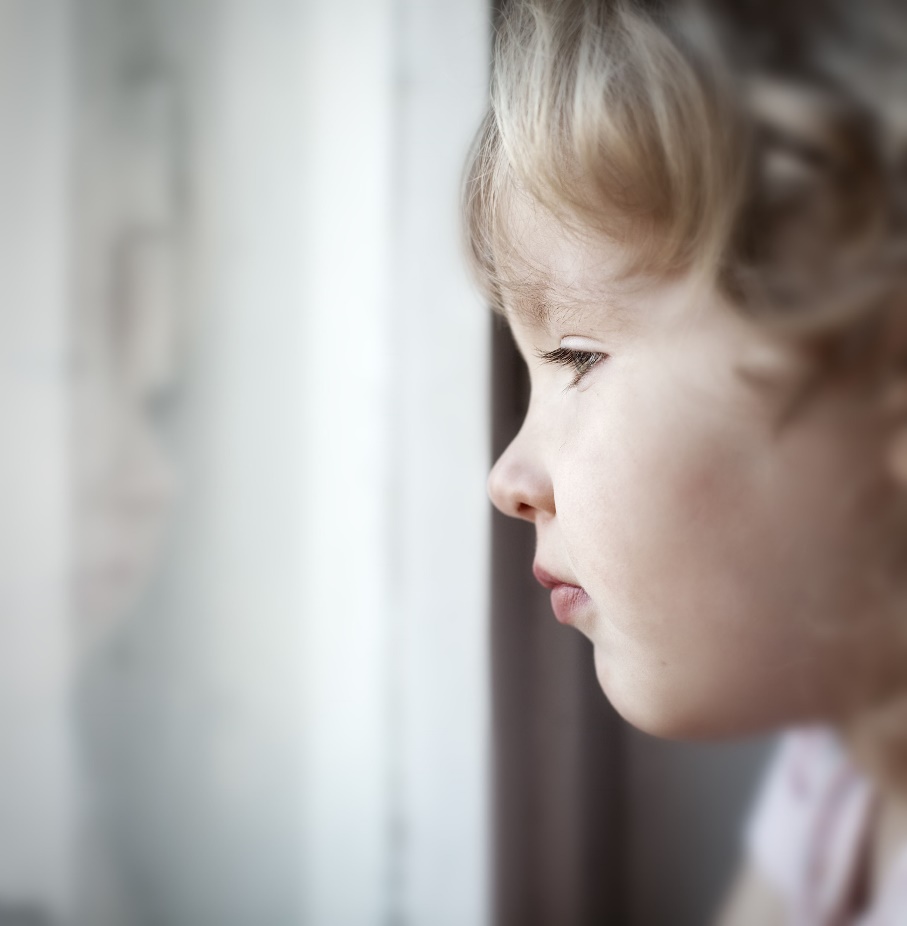 Ondersteuning voor pedagogisch medewerkers
Ondersteuning in de klas
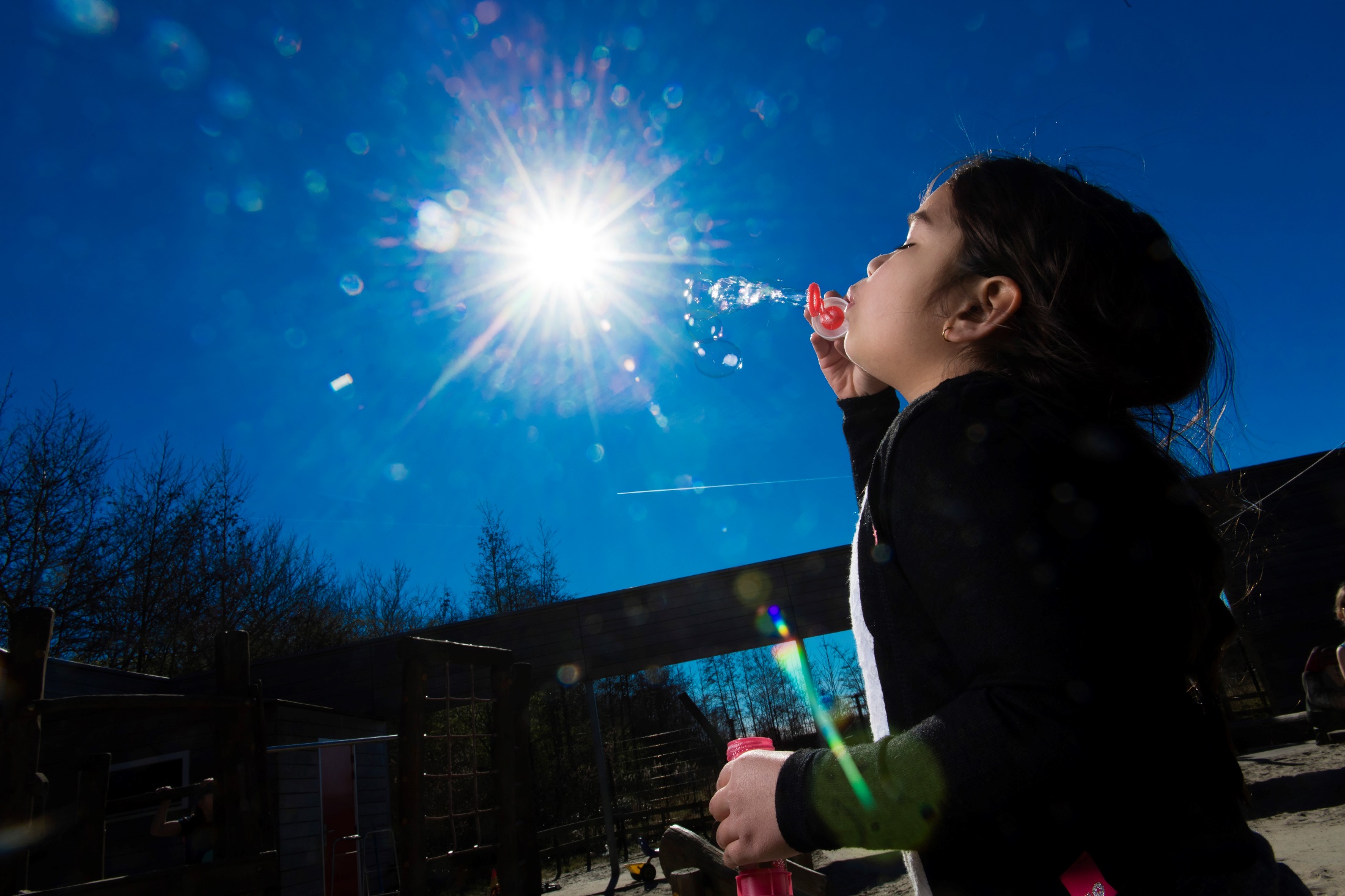 Heeft een kind of een groep kinderen extra ondersteuning in de klas nodig? Dan bieden we een OZA, een ‘onderwijs-zorg-arrangement’
APOO Aanvullende Preventieve opgroei en opvoedondersteuningzonder verwijzingSemmi, MEE, Sitara, Prezens, Family Matters, MOC  en Arkin als hoofdaannemer
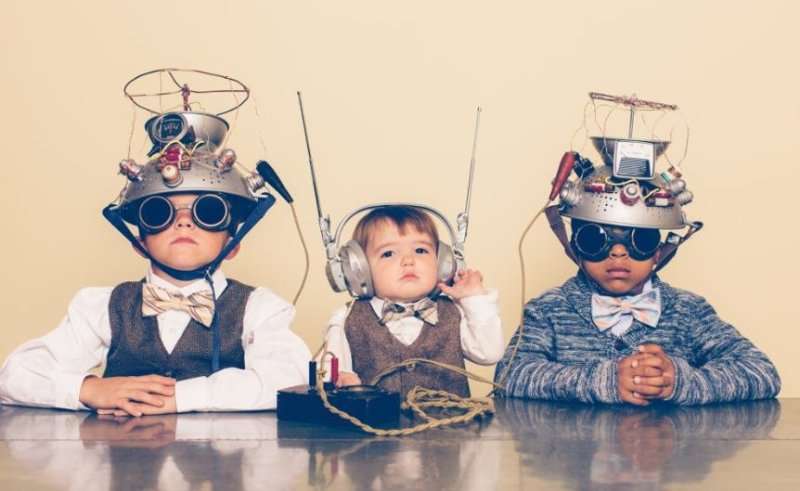 Meer informatie
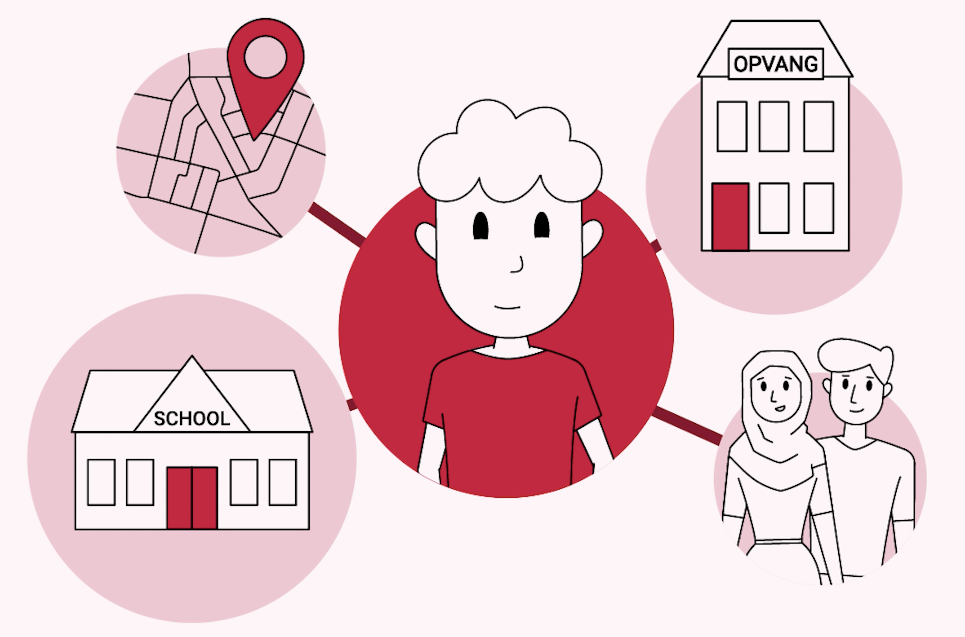 Marit Recourt-Vollebregt (Kansrijke Start): mrecourt@ggd.amsterdam.nl
Sabine Martens (stg Ja): 
    s.martens@ja-amsterdam.nl
Moniek Zijm (‘t Kabouterhuis): m.zijm@kabouterhuis.nl
Carmen Odermatt (Handje Helpen): codermatt@handjehelpen.nl
Freek van den Berg (1SD): f.vandeberg@1sociaaldomein.nl
Louise Henderickx (Kansrijk vervolg): 
    louise@hend-x.nl
* Maartje Goudriaan (GGSW)
    m.goudriaan@levvel.nl
Scan de bijgaande QR code of ga naar https://jeugdhulpregioamsterdam.1sociaaldomein.nl en bekijk de initiatieven in jouw gebied en/of stedelijk.